لنردد بكل فخر واتعزاز نشيد وطننا الحبيب نشيد دولة الامارات العربية المتحدة
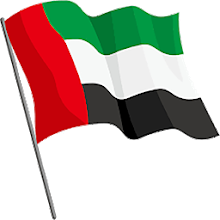 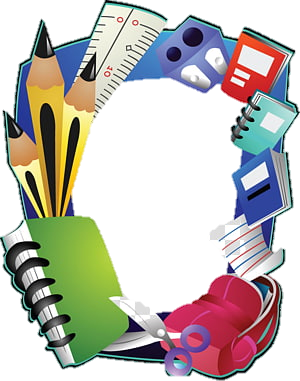 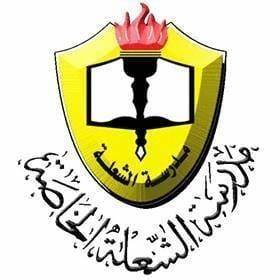 مؤسسة الشعلة التربوية
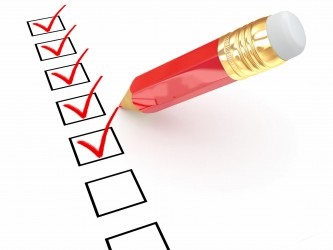 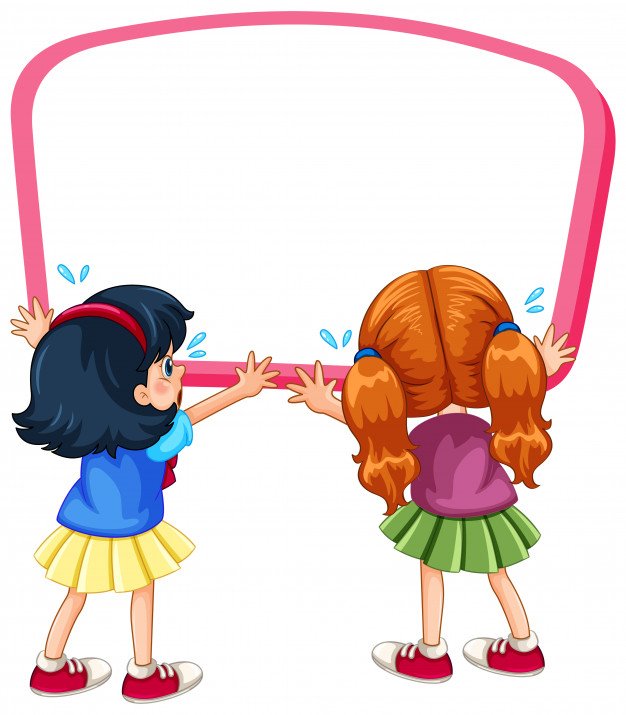 الحضور والغياب
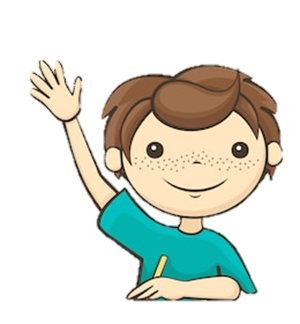 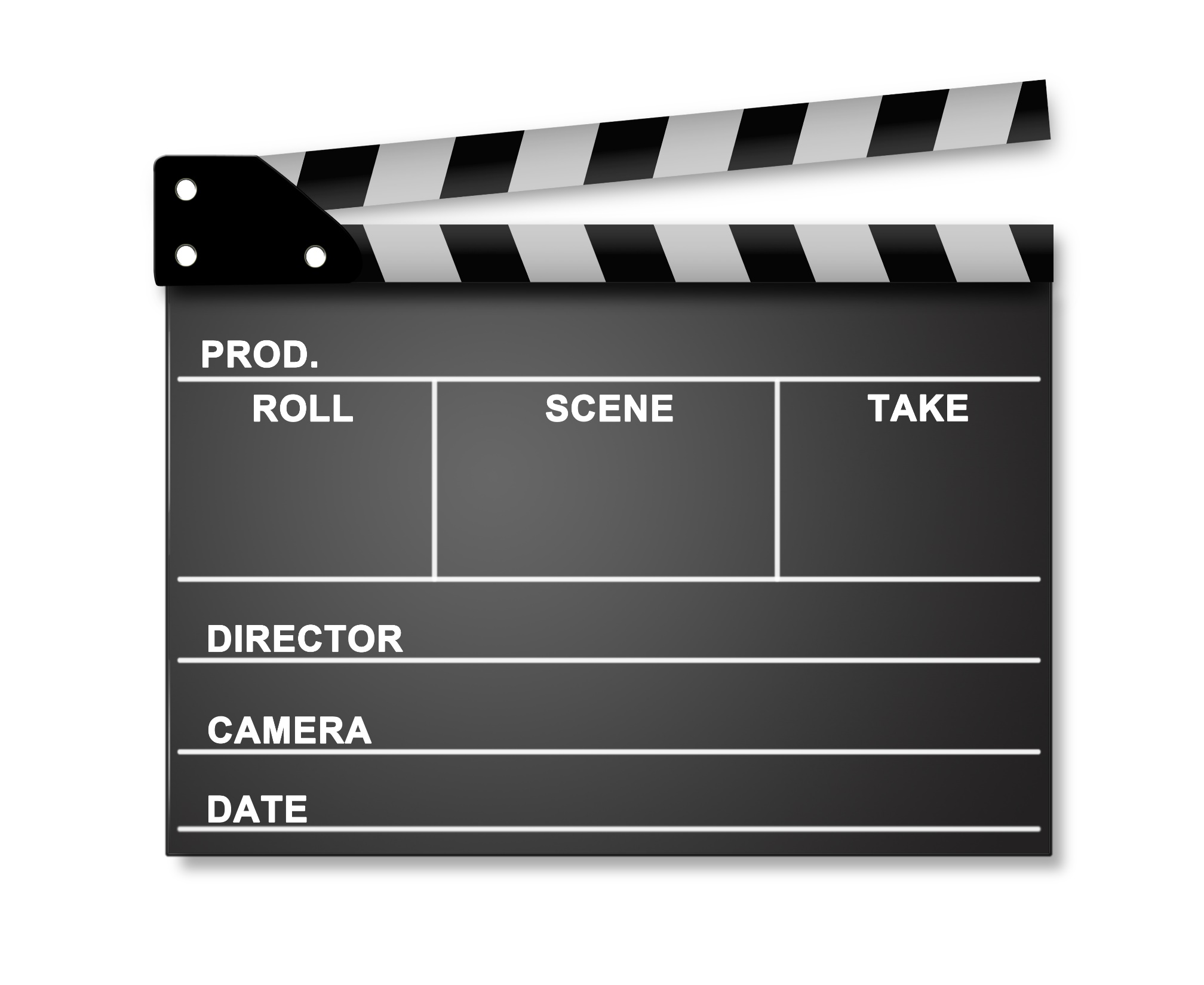 التربية الاسلامية
المادة:ة
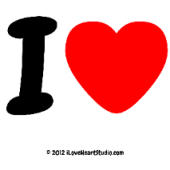 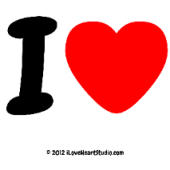 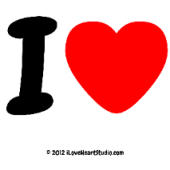 العنوان: الوحي الألهي
الصف : الرابع
المعلمة: أميرة المغربي
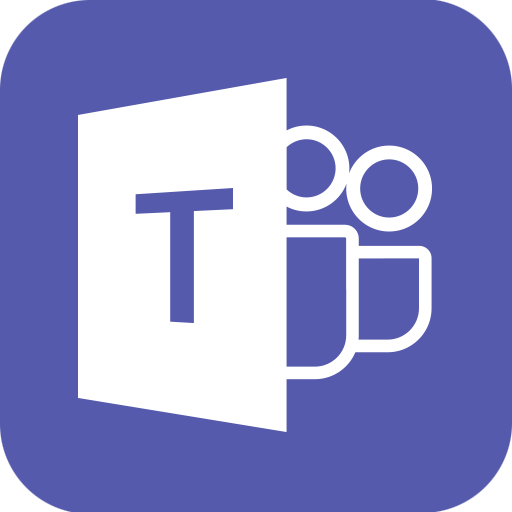 قوانين وإرشادات التعلم عن بعد عبر برنامج Microsoft teams
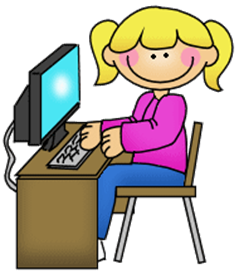 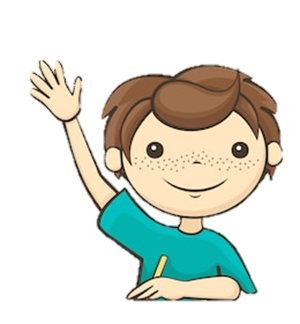 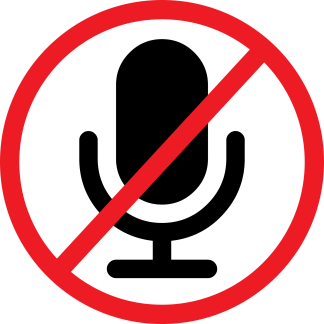 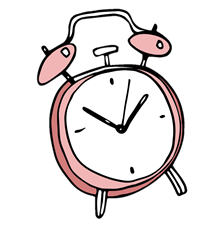 أغلق الصوت
كن مستمعاً جيداً
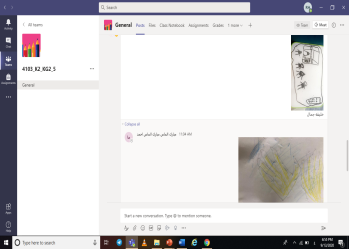 انتظر دورك للمشاركة
الالتزام بالوقت
غادراجتماع التييمز بعد الانتهاء
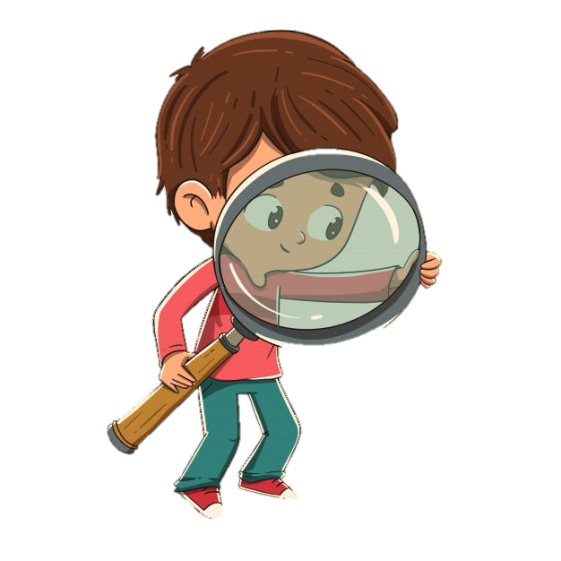 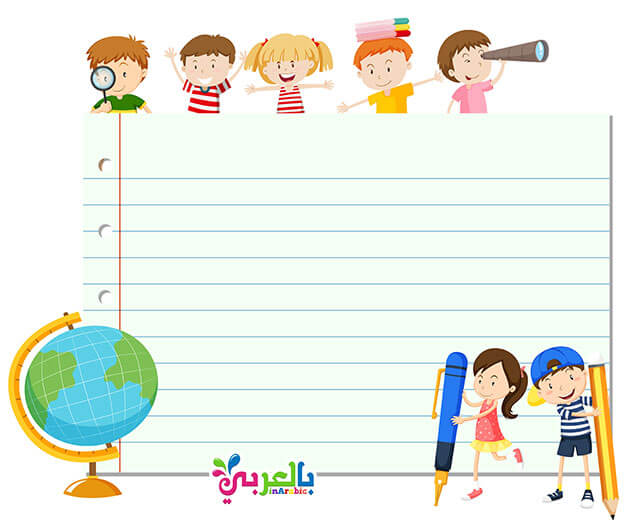 والأن هيا بنا يا أحبائي نتعاون في اكتشاف عنوان الدرس
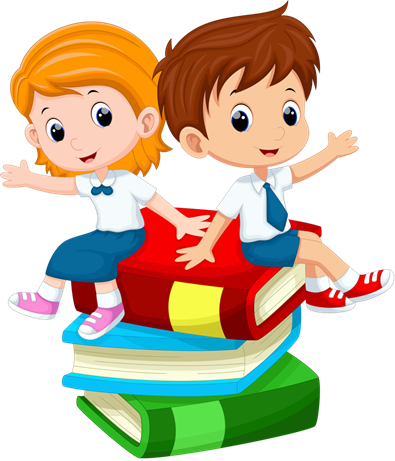 التهيئة:التوصل لعنوان الدرس
كون من الأحرف كلمات
الكلمة الاولى: من الحروف الصفراء
الكلمة الثانية : من الحروف الحمراء
الكلمة الثالثة:من الحروف السوداء
اكتب اجابتك على الدردشة معكم دقيقة انطلقوا
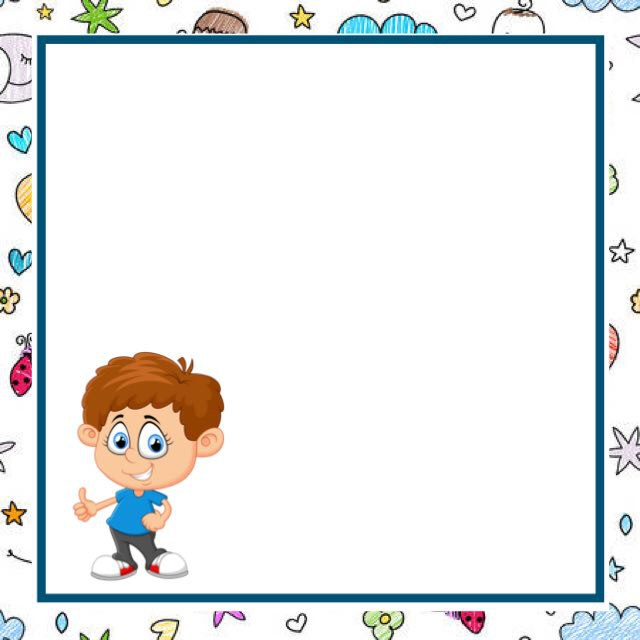 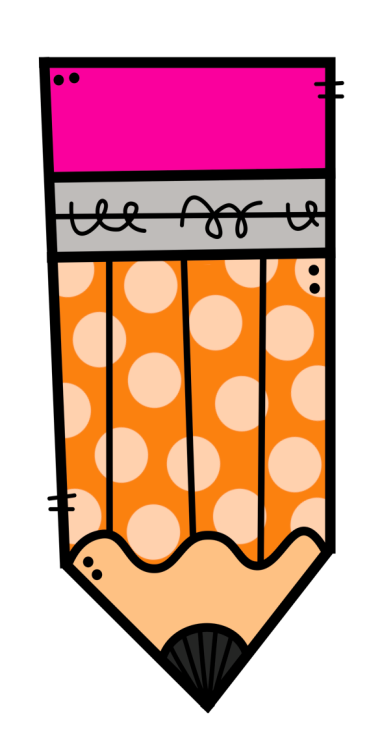 أحسنتم بارك الله فيكم جميعا
عنوان درسنا لليوم هو:
((من أحكام التجويد))
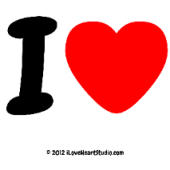 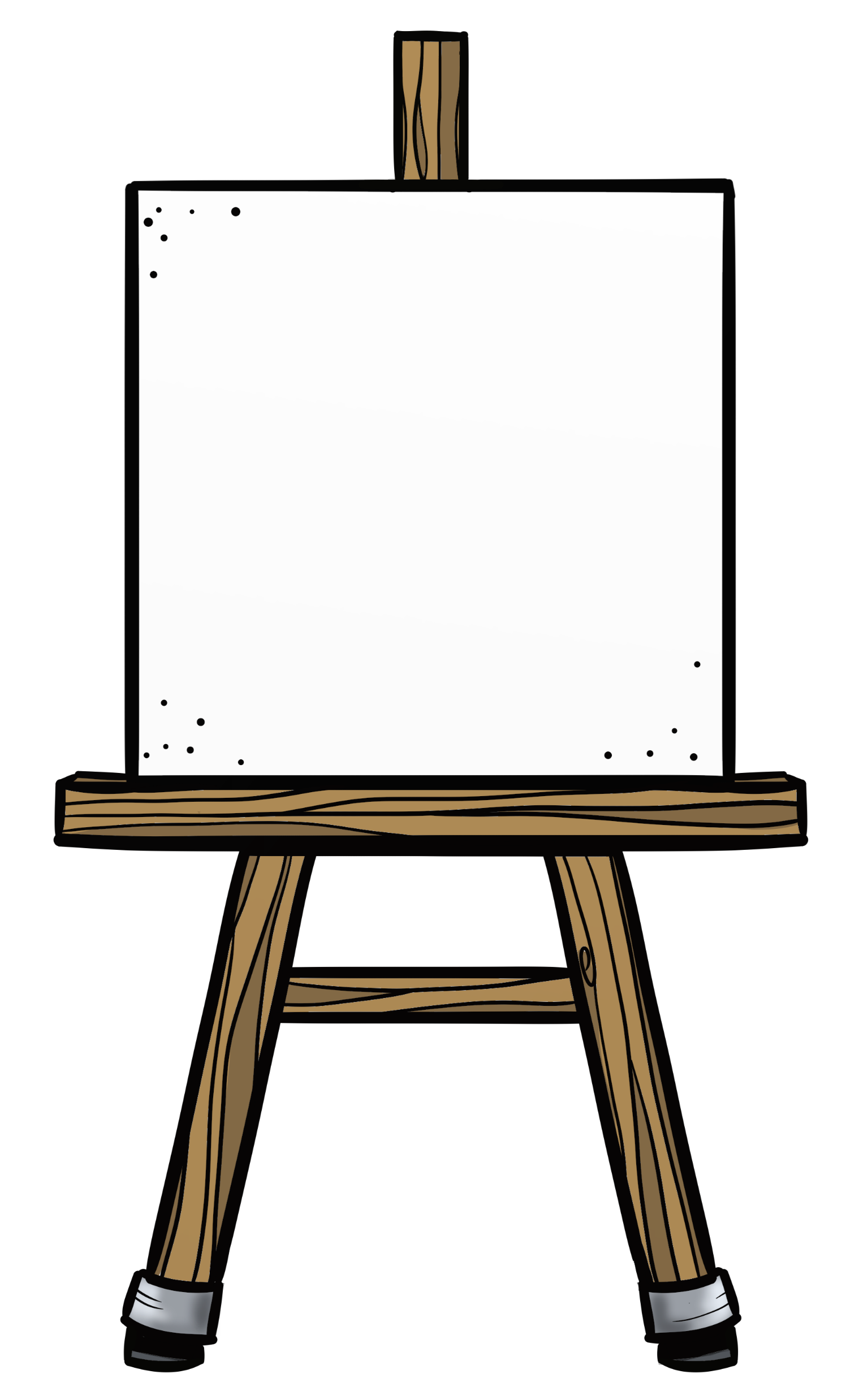 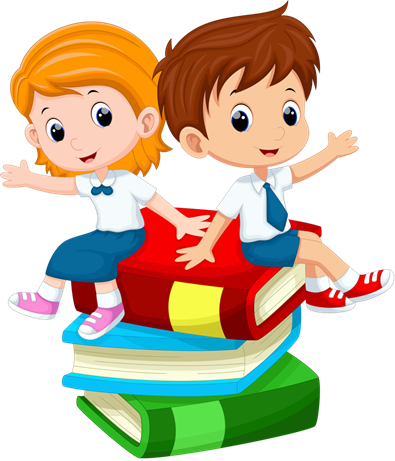 نواتج التعلم
1.يستنتج الأسباب المعينة على تعلم أحكام القران 
وحفظه
2.يبن اللام الشمسية والقمرية
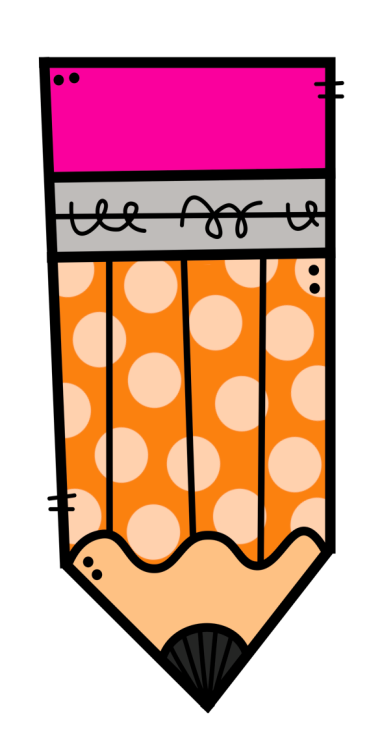 3.يطبق عمليا حكم اللام القمرية والشمسية
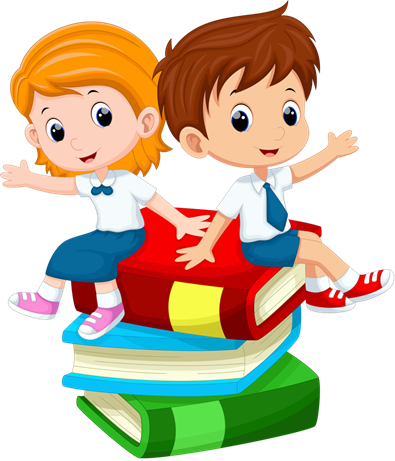 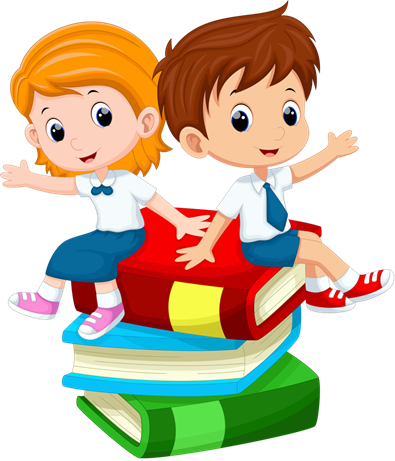 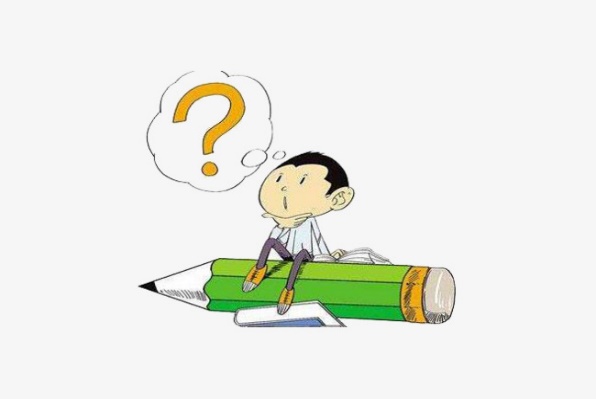 هيا نبدأ...
أترككم الأن مع هذا المقطع المرئي عن احكام التجويد وتعلمه
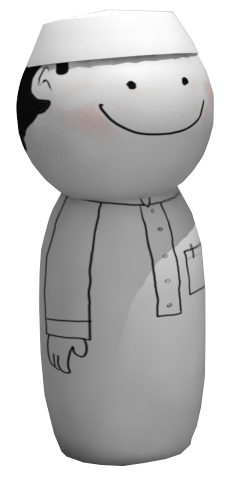 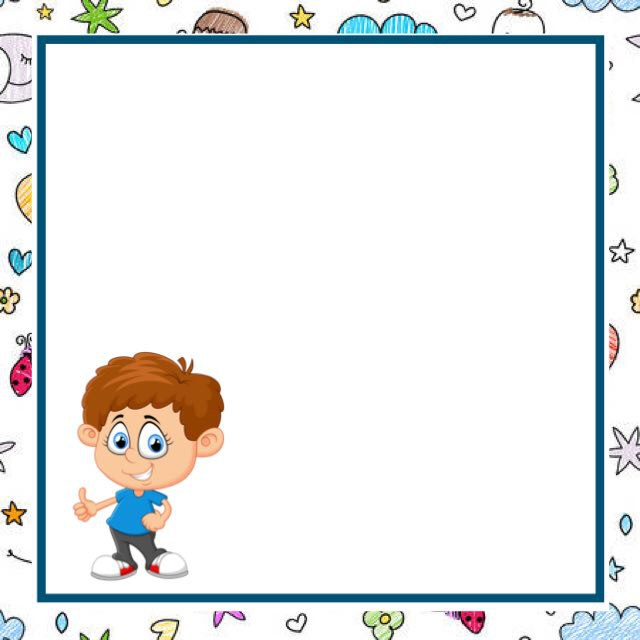 الهدف (1)يستنتج الأمورالمعينة على تعلم القران وأحكامه
من خلال ما شاهدناه ...
استنتج أهم الأشياء التي تساعدنا على تعلم القران واحكامه؟
ملاحظة:
يمكنك الاستعانة بالكتاب صفحة(23)
للـتأكد من أجابتك
الهدف (1)يستنتج الأسباب المعينة على تعلم القران وأحكامه
عرف عن نفسك بذكر مايلي:
اكتب اسمك
كم عدد السور التي تحفظها من كتاب الله
عدد بعضا من أداب التلاوة التي تراعيها عند قراءة القران الكريم
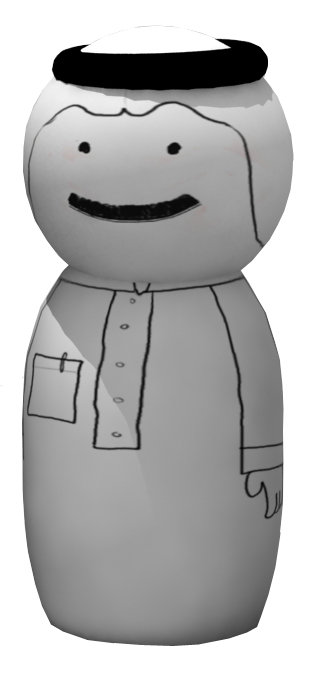 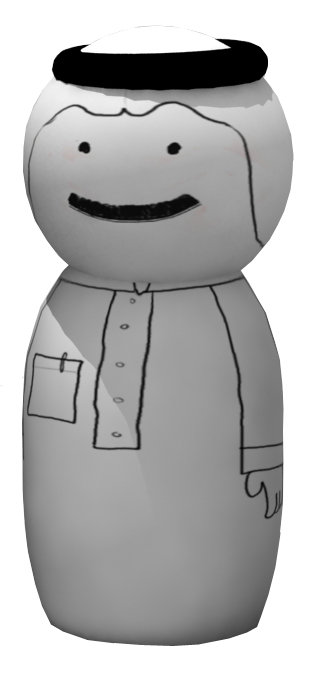 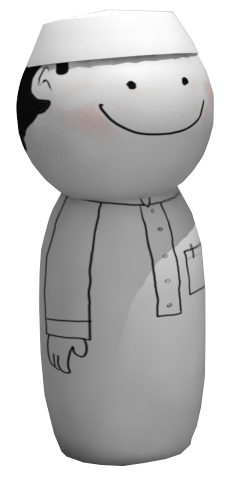 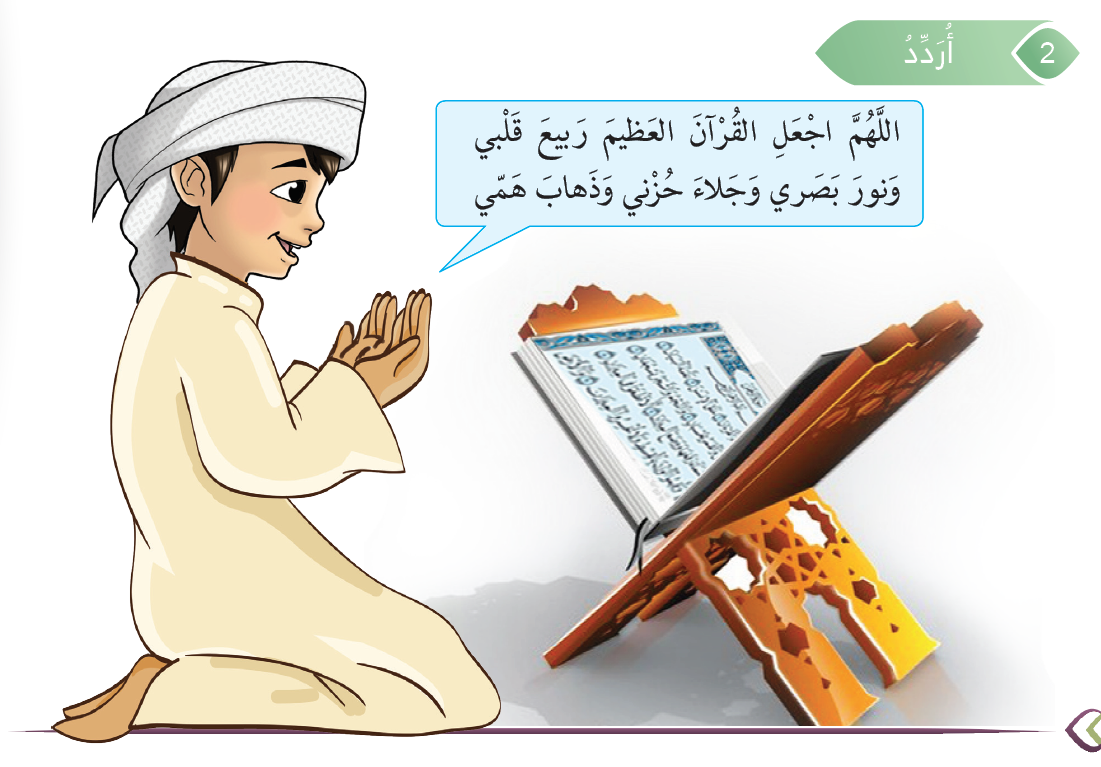 جدول(ملخص) لأحكام التجويد في درس اليوم
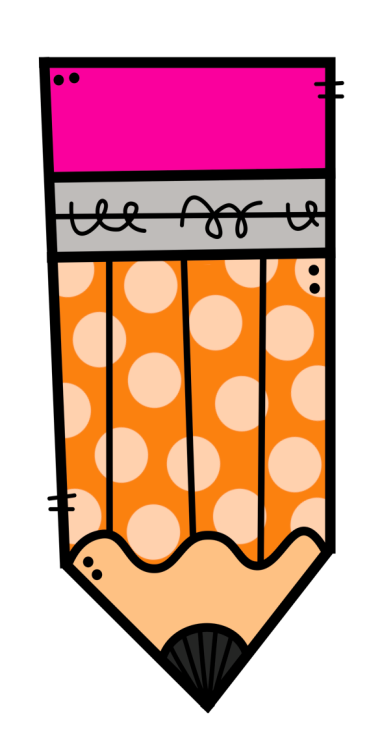 لنشاهد هذا الفيديو عن اللام الشمسية والقمرية .. انتبه جيدا
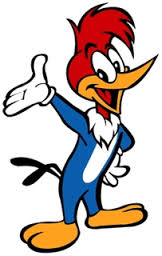 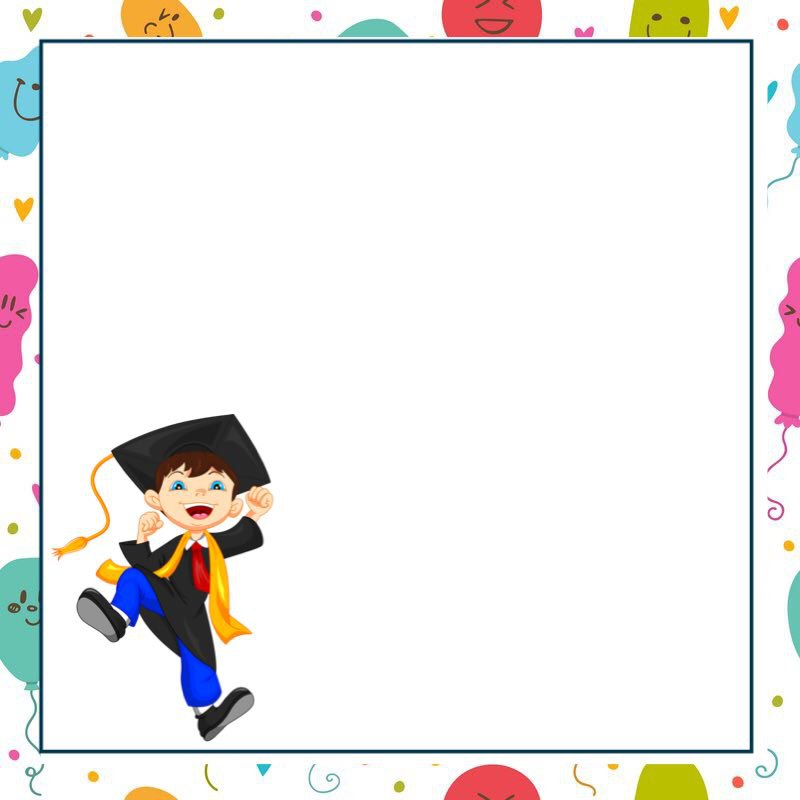 الهدف (2)يبين اللام الشمسية واللام القمرية
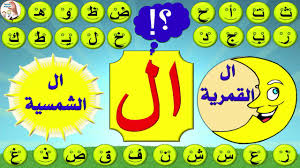 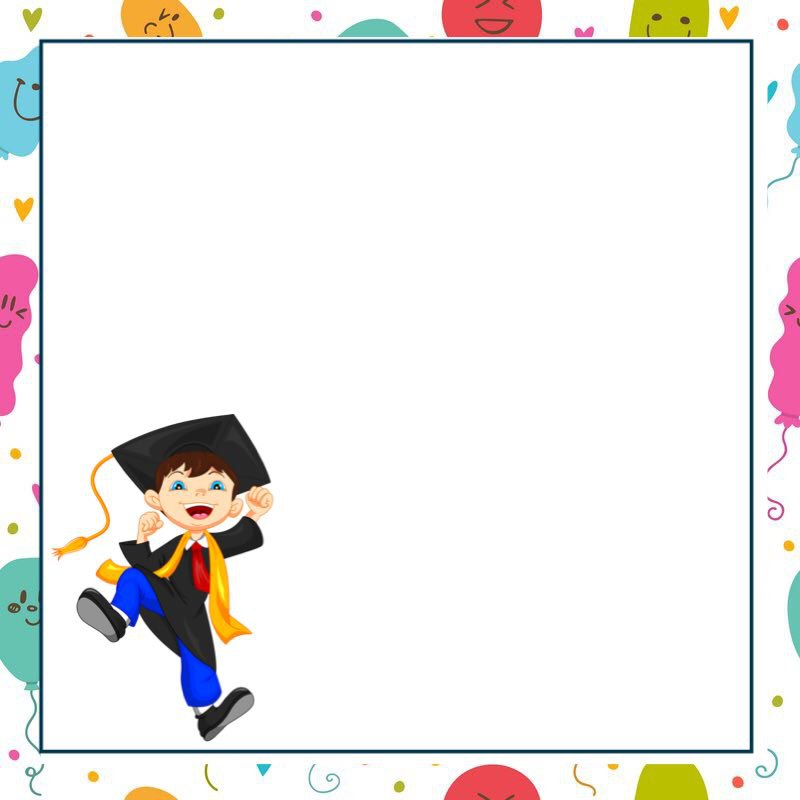 حكمها الادغام: ادخالها في الحرف الذي يليهاوعدم النطق به
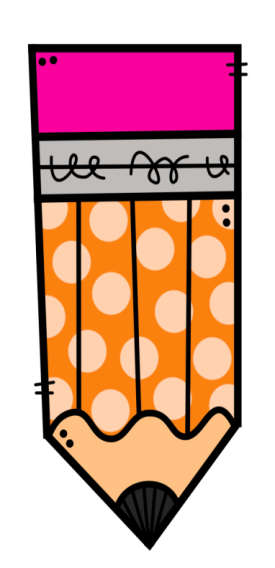 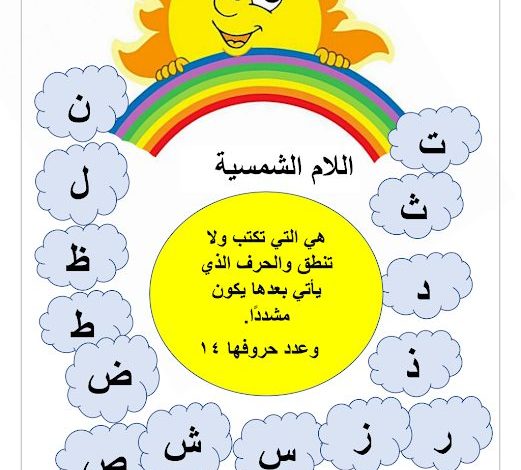 تجدها أوائل بيت الشعر التالي 
طب ثم صل رحما تفز ضف ذا نعم
دع سوء ظن زر شريفا للكرم
اكتب مثالا على اللام الشمسية على الدردشة
حروفها14 حرفا
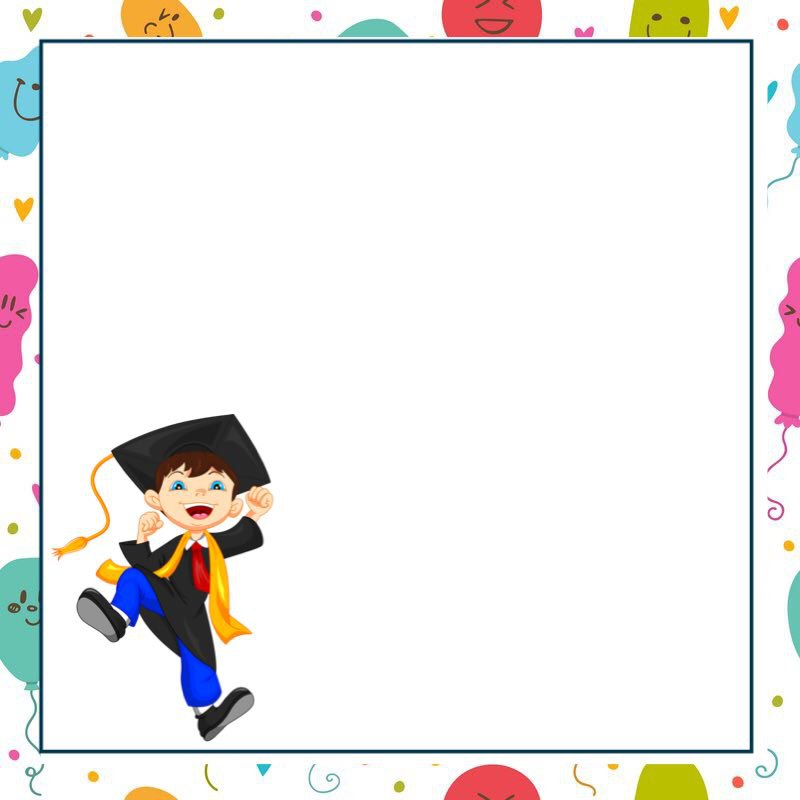 اللام القمرية وحكمها الاظهار: اظهارها أي النطق بها
حروفها مجموعة في القول التالي:

( ابغ حجك وخف عقيمه)
والحرف الذي بعدها غير مشدد
(تكتب وتلفظ)
(اكتب مثالا على الدردشة)
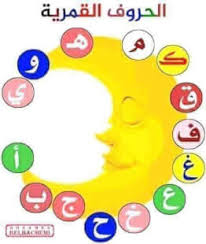 حروفها 14  حرفا
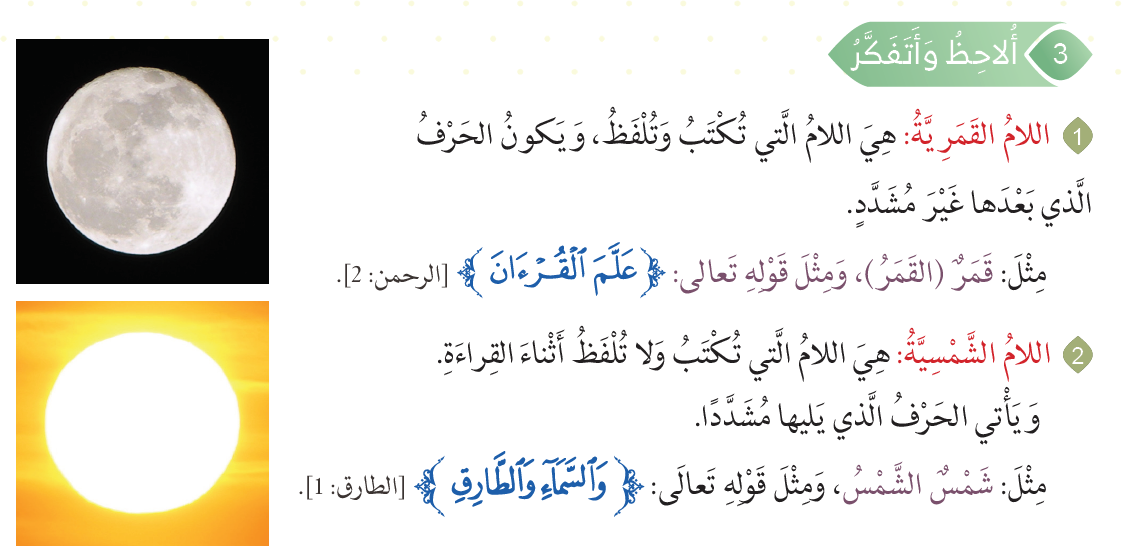 ملخص
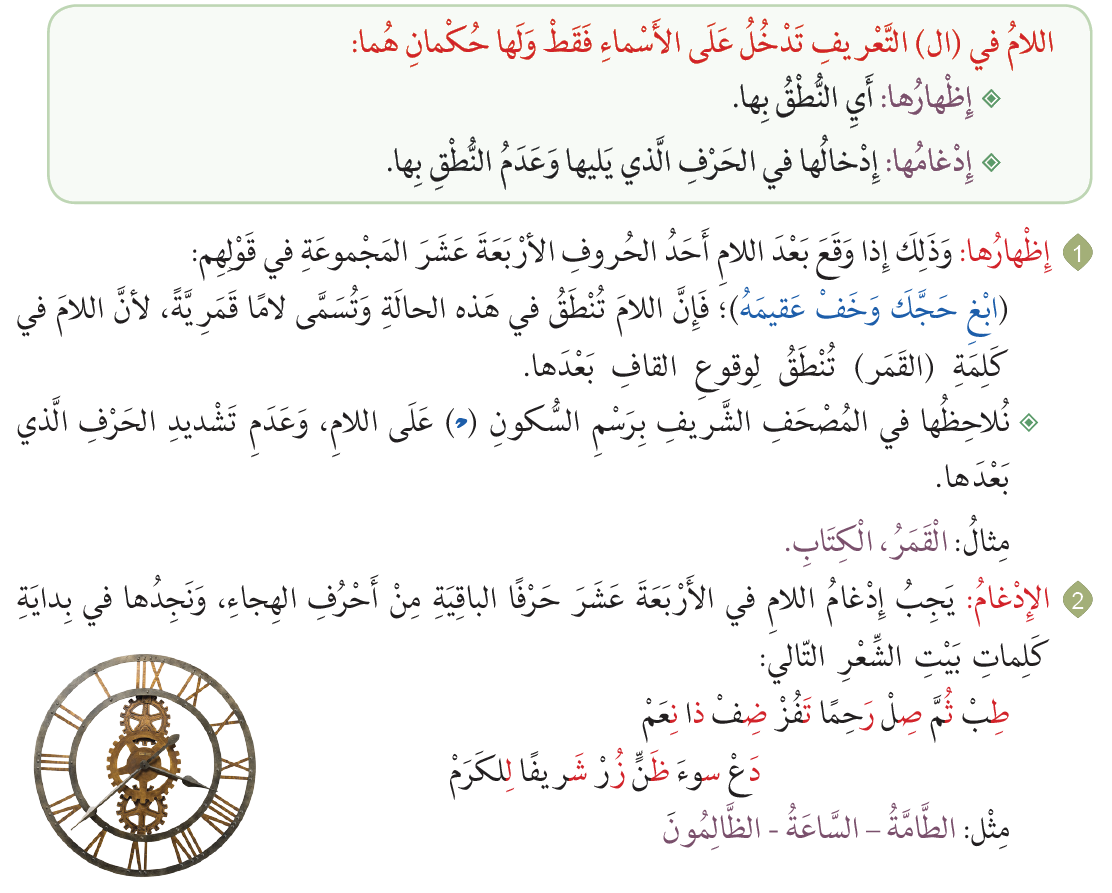 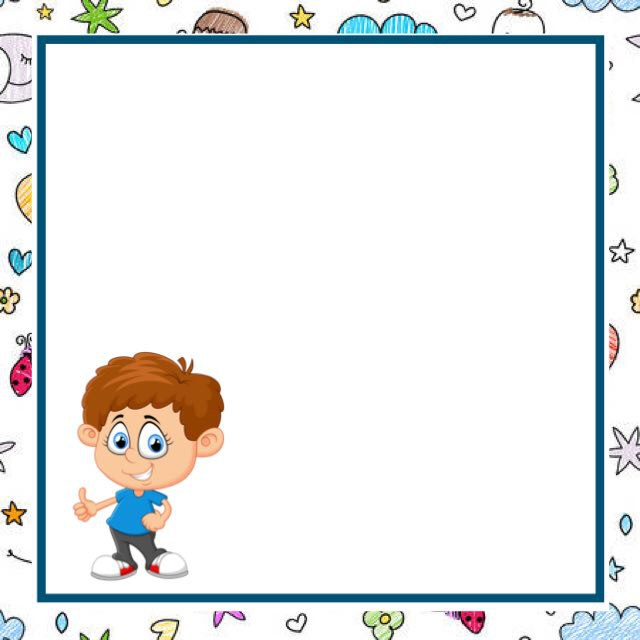 الهوية الوطنية
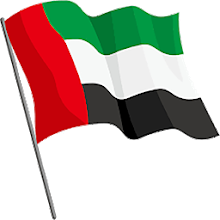 وضح دور دولة الامارات العربية المتحدة في حفظ القران وتعلم أحكامه
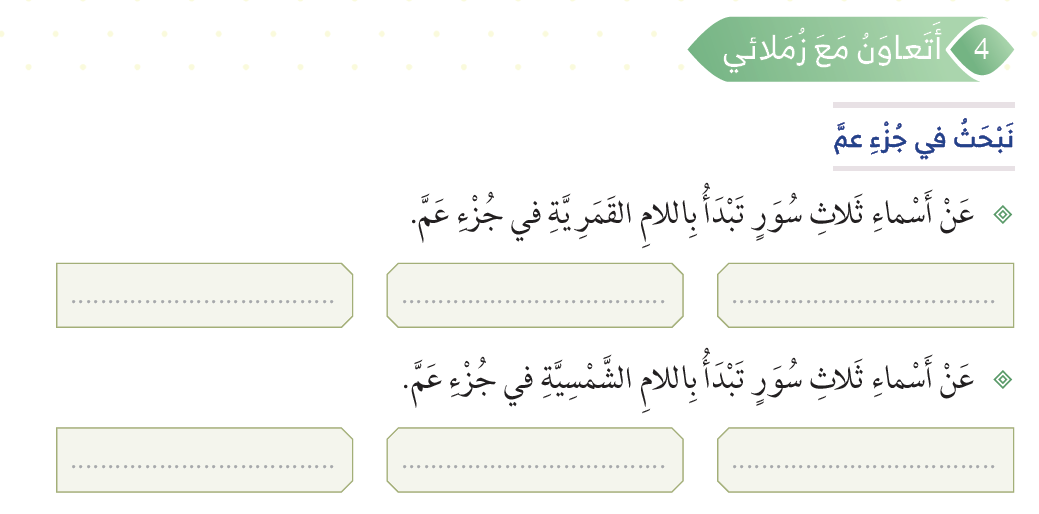 الهدف (3)يطبق عمليا حكم اللام الشمسية واللام القمرية
ألفظها بشكل 
صحيح
الغاشية
البروج
المطففين
التكاثر
الناس
النازعات
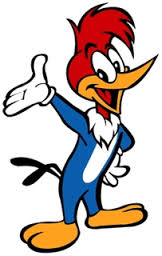 اختبر معلوماتك
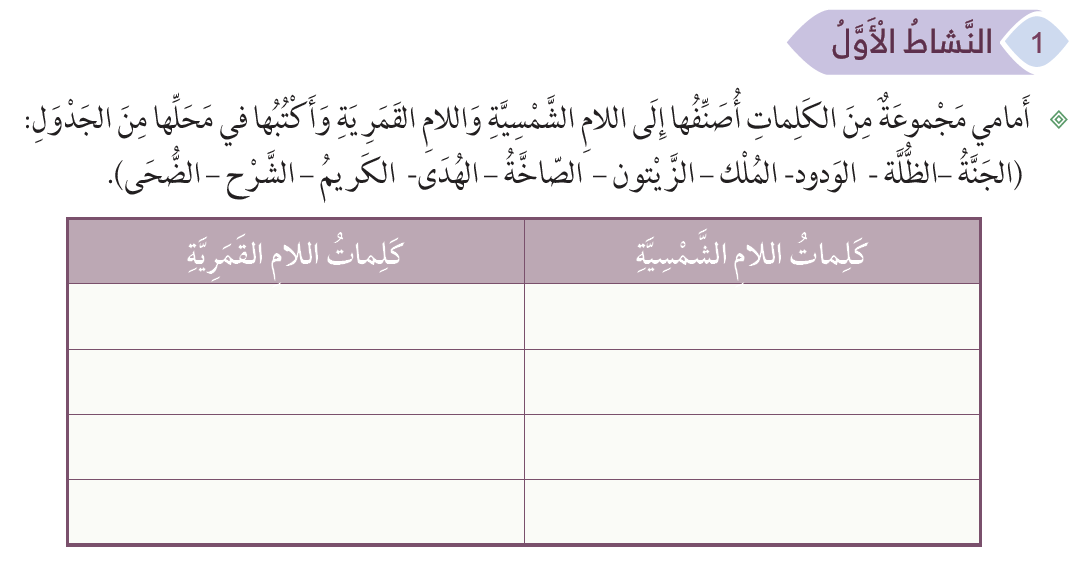 الجنة
الظلة
الزيتون
الودود
الصاخة
الملك
الضحى
الشرح
الكريم
الهدى
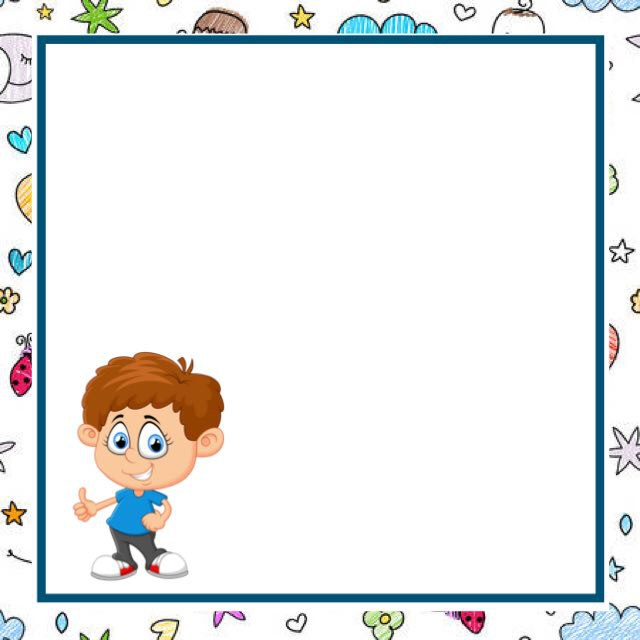 اكتب اسماء مقرئين من الوطن العربي تحب الاستماع لتلاواتهم
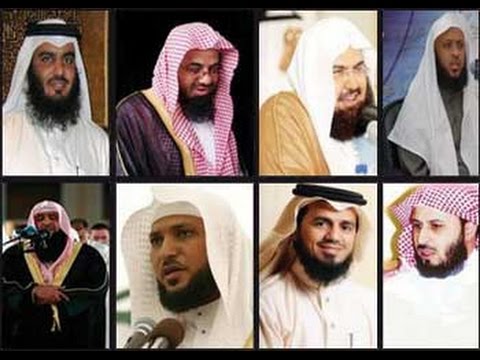 غلق الحصـــــــة
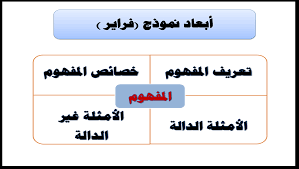 قيم ذاتك
استراتيجية نموذج فراير
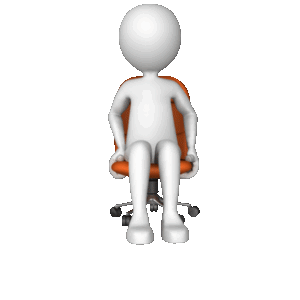 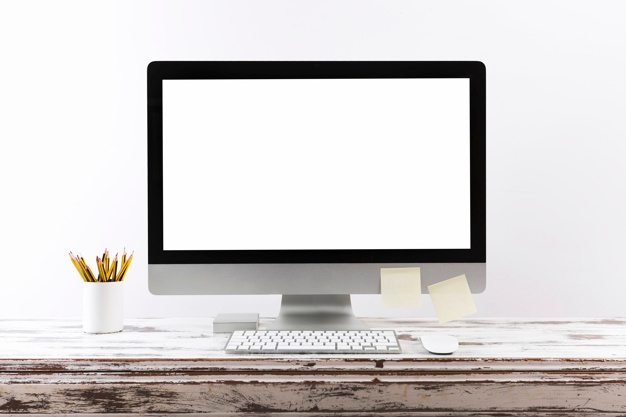 الواجب:
تحضير أحكام لفظ الجلالة
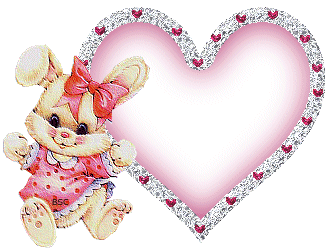 شكراً لكم